AI視覺輔助室內設計
10610520-陳華、10615147-林峻緯、10615123-張凱渝、10615156-張祐宗
指導老師:陳紀翰
大綱
一、前言
二、目標
三、系統架構圖
四、技術使用
五、結論
六、未來展望
前言
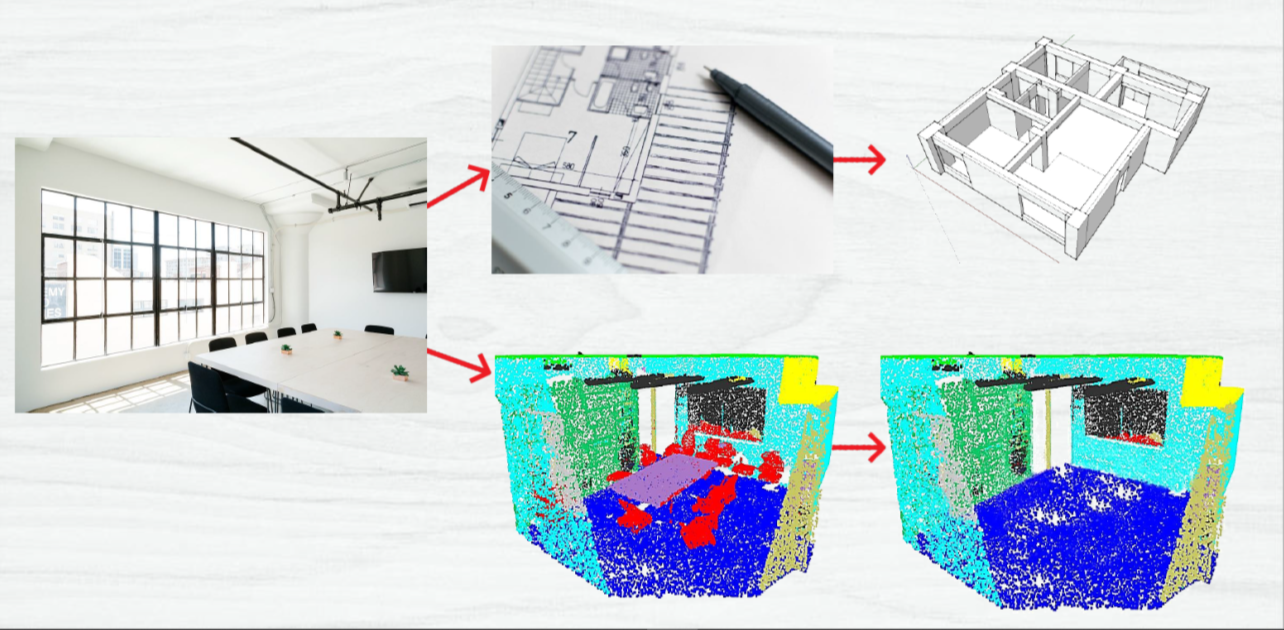 (A)
(B)
系統架構圖
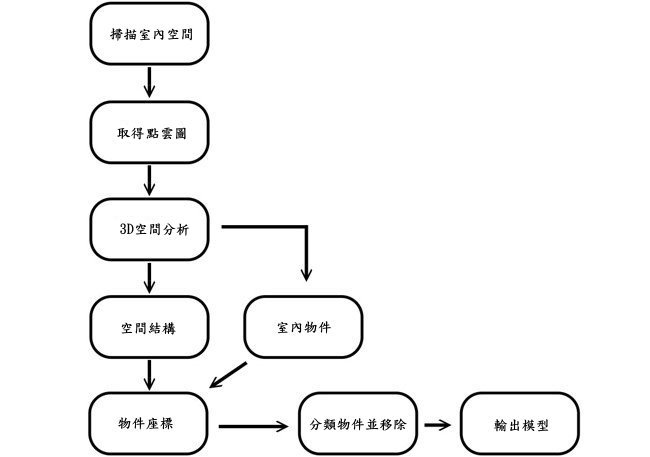 資料採集
資料採集結果
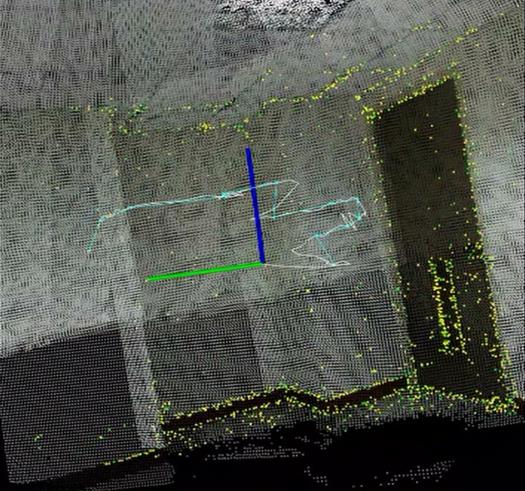 PointNet
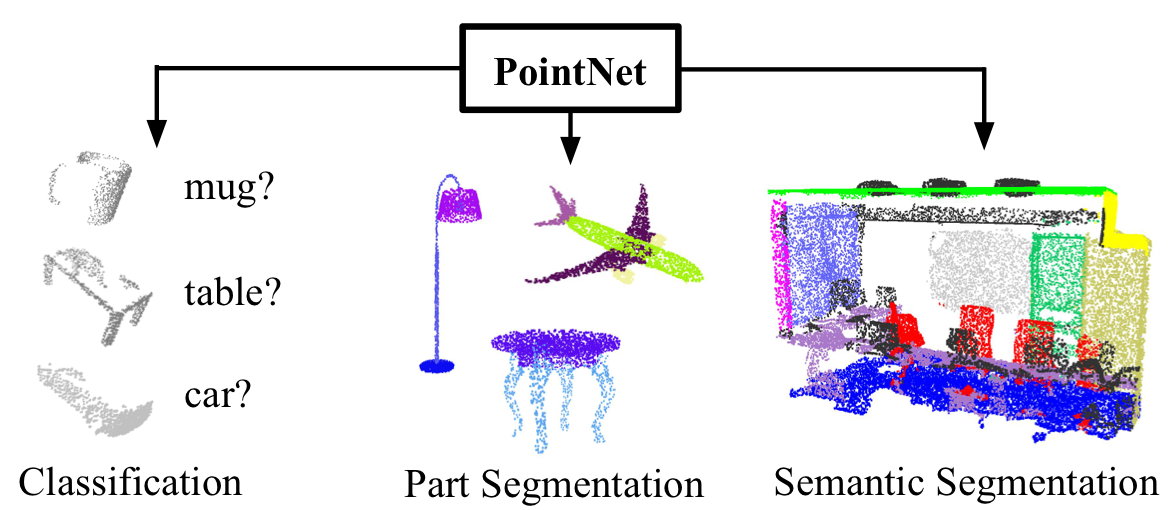 [Speaker Notes: 1. 在選擇使用pointnet前原本預計使用sscnet，但sscnet是以2d rgb為data，但point cloud的空間細節保留比較完整，所訓練出來的模型也比較能適應更複雜的場景
2. 原作者的tensorflow版本太舊了， 找到github第三方pytorch版本(暫)
3. 顯存不足   降低batch size，以時間換空間]
操作介面
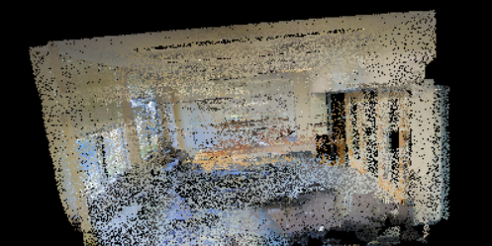 空間模型
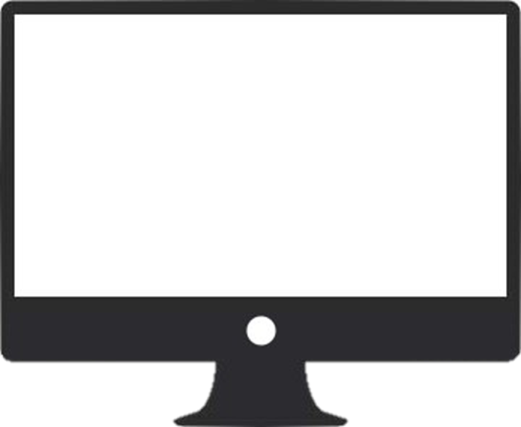 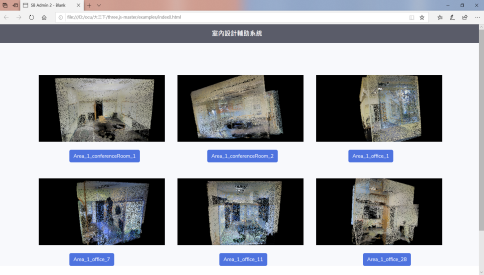 按鈕
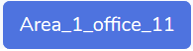 操作介面
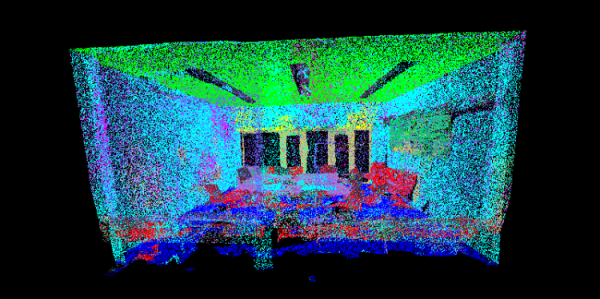 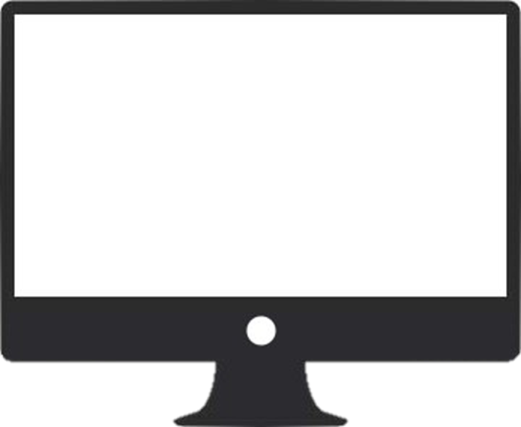 物件分類
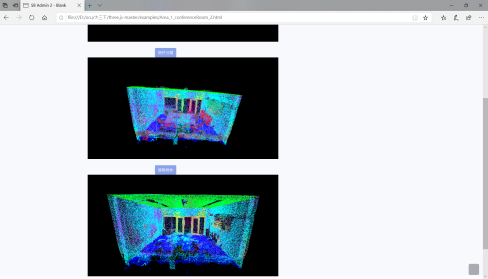 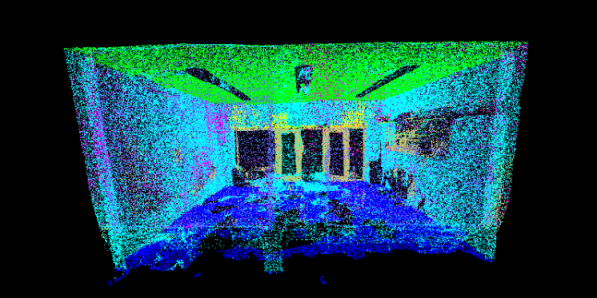 物件移除
結論
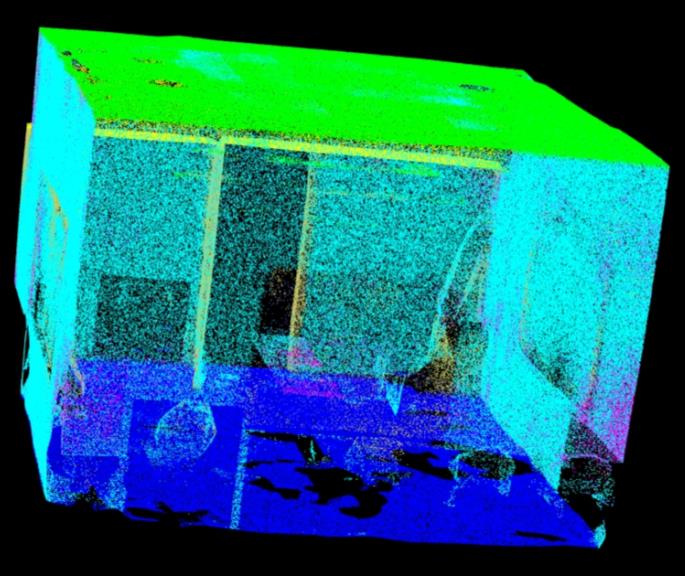 本專題，我們透過RTAB-Map作為採集空間的工具，以Point Net對空間模型做物件的分類，經過掃描多個空間測試後，準確率達到不錯的水準。
[Speaker Notes: 死角
移除後殘留雜點
手動]
未來展望
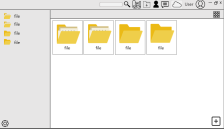 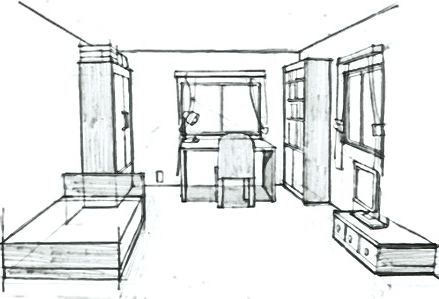 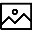 搭配自走車掃描環境


對殘留雜點加強移除


生成更加完整空間
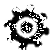 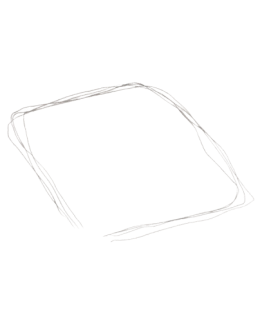 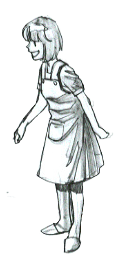 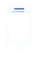 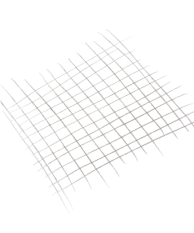 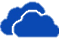 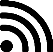 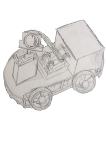 Thank you
Q&A